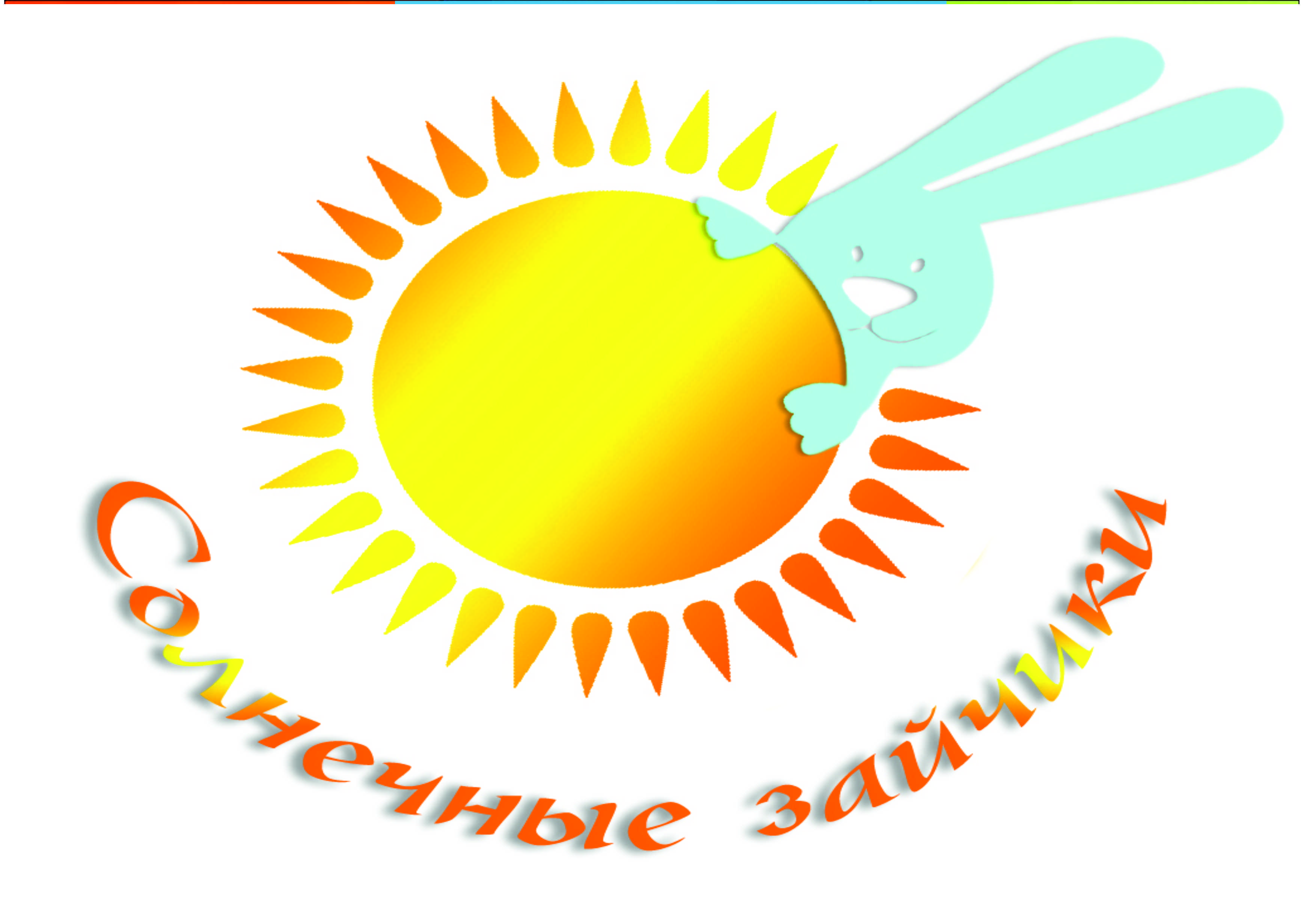 Муниципальный творческий фестиваль для детей с ограниченными возможностями здоровья
«Солнечные зайчики»
Муниципальный творческий фестиваль для детей с ограниченными возможностями здоровья «Солнечные зайчики»
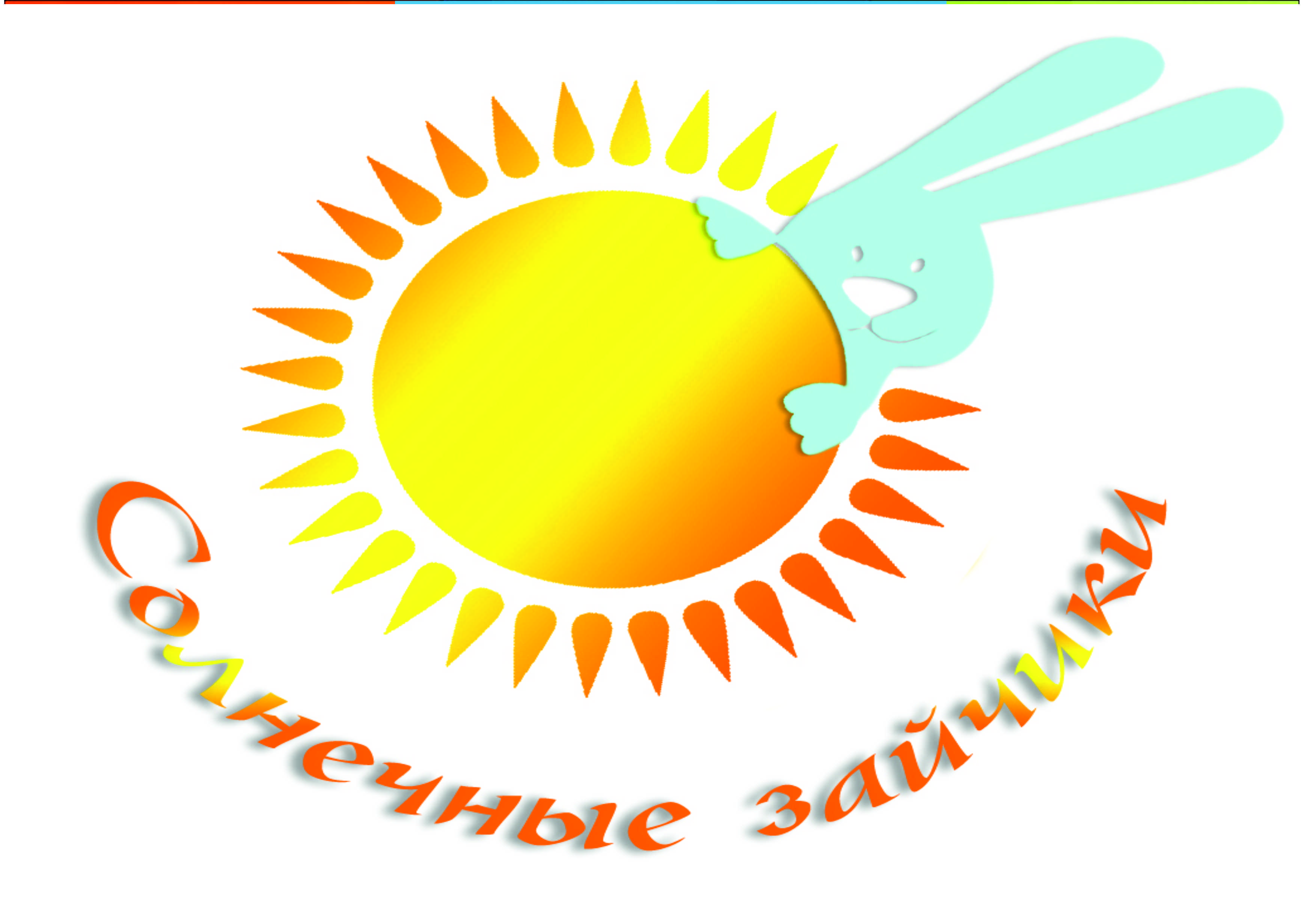 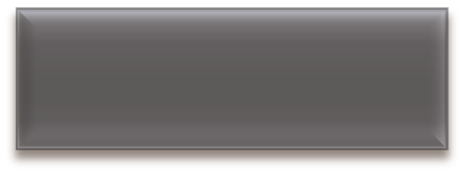 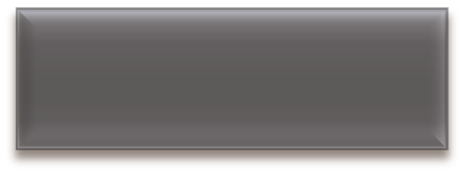 социализации детей и подростков с ОВЗ
выявление и поддержка талантливых детей с ОВЗ
содействие в реализации художественно-творческого потенциала детей с ОВЗ
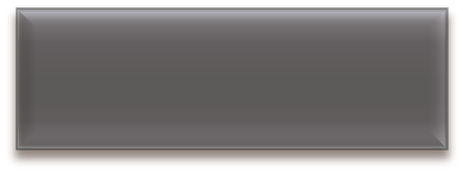 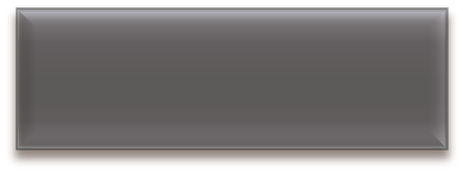 привлечение родителей детей с ОВЗ и педагогов к совместному участию в мероприятиях
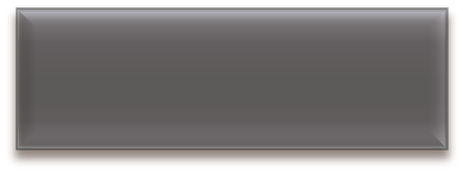 расширение творческих контактов детей и подростков с ОВЗ
создание условий для развития художественно-творческих способностей детей и подростков с ОВЗ
ЦЕЛИ
ЗАДАЧИ
Оформить въезд для иногородних участников и членов жюри
Сформировать  блок  актуальных  конкурсных номинаций
Собрать компетентное и заинтересованное жюри
Обеспечить  фестиваль организационными ресурсами: кадровыми и финансовыми
Организовать проведение конкурсных прослушиваний
Обеспечить полную доступность прослушиваний  для участников и зрителей
Муниципальный творческий фестиваль для детей с ограниченными возможностями здоровья «Солнечные зайчики»
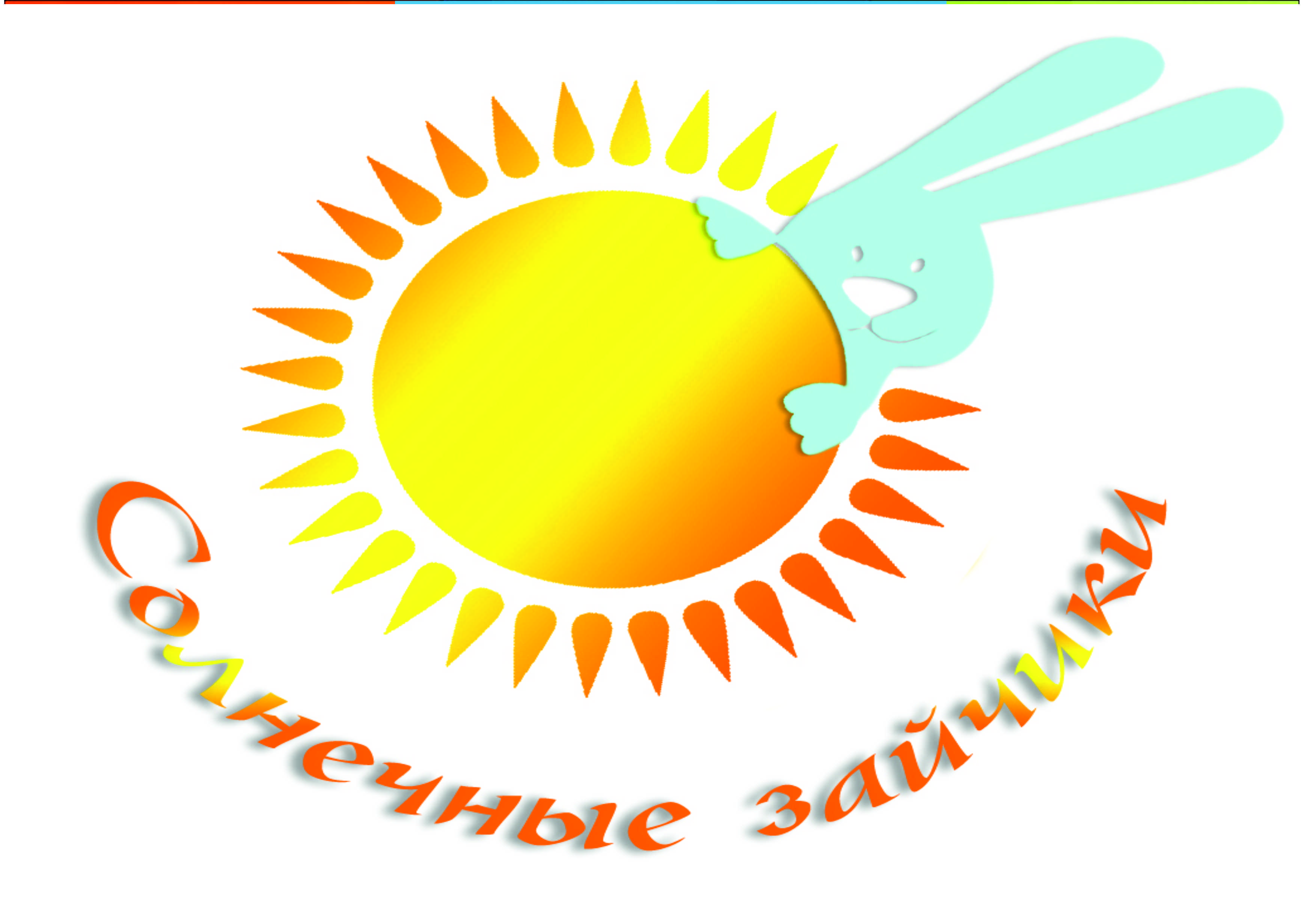 Номинации фестиваля
Исполнительское
творчество:


искусство звучащего слова
вокал
исполнительство на музыкальных инструментах
 хореография
Прикладное творчество:


 фотоработы
 прикладное творчество (поделки своими руками)
рисунок на асфальте
Исполнительское творчество:


вокал 
  исполнительство на музыкальных инструментах
  хореография
Муниципальный творческий фестиваль для детей с ограниченными возможностями здоровья «Солнечные зайчики»
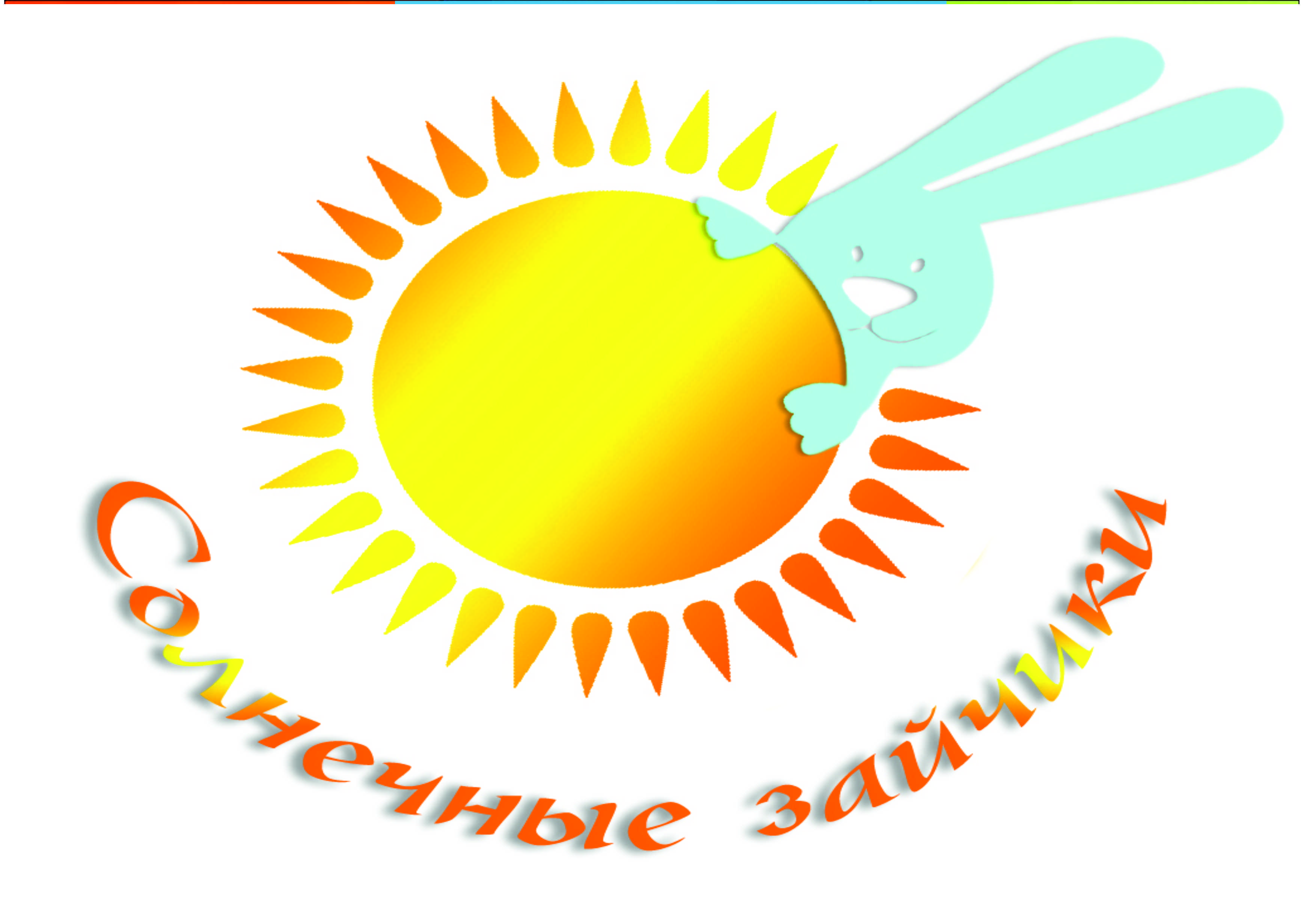 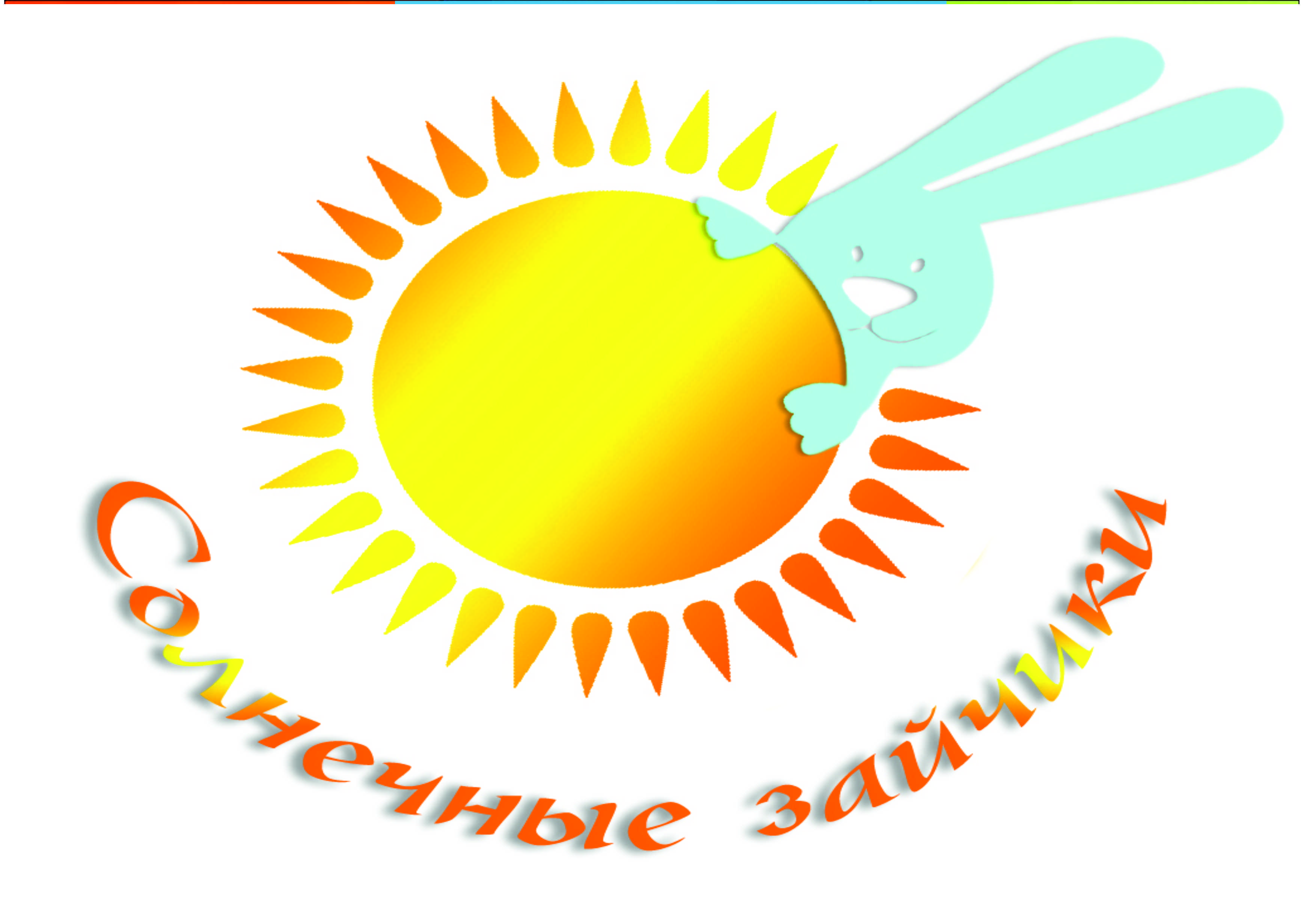 Муниципальный творческий фестиваль для детей с ограниченными возможностями здоровья «Солнечные зайчики»
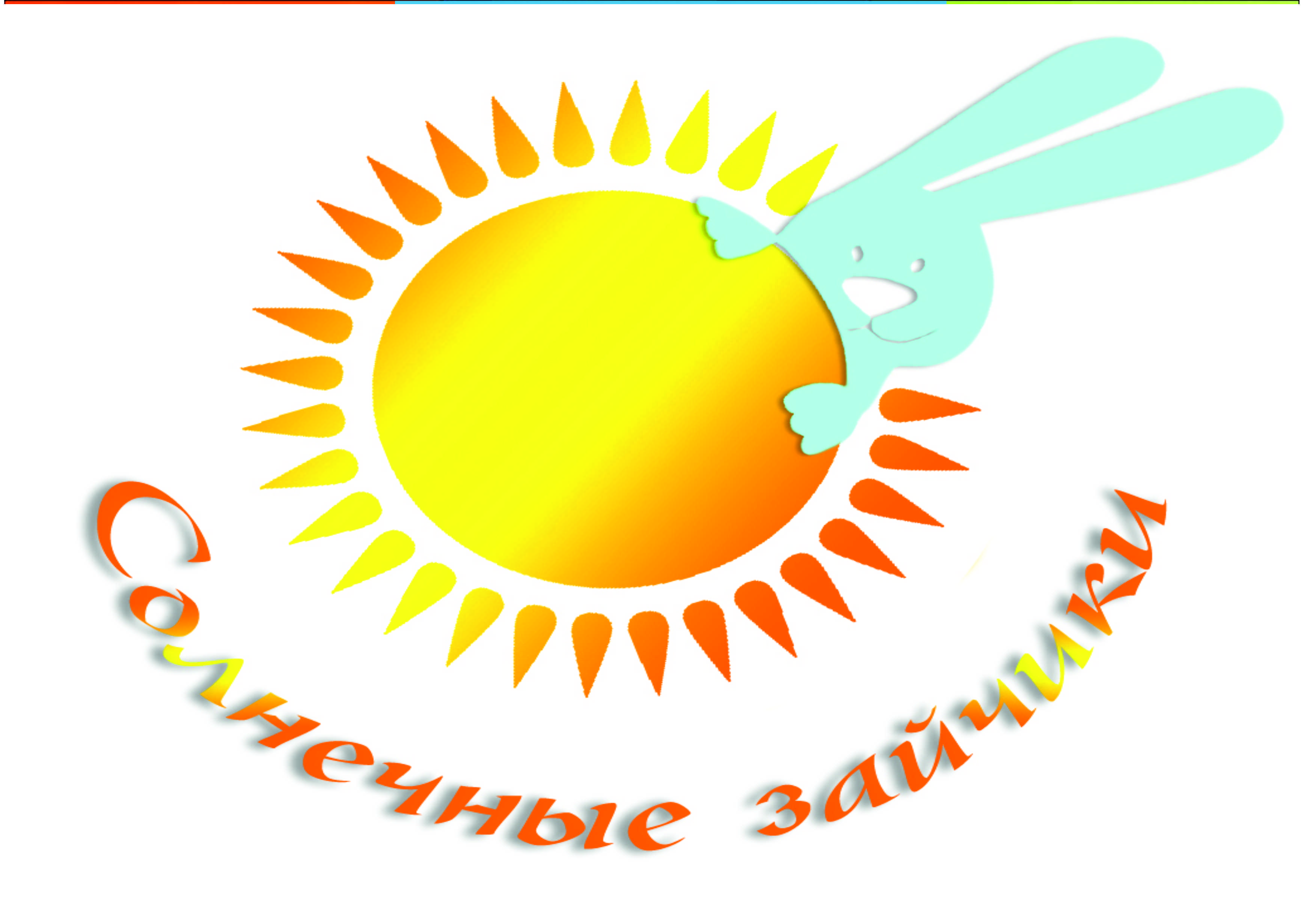 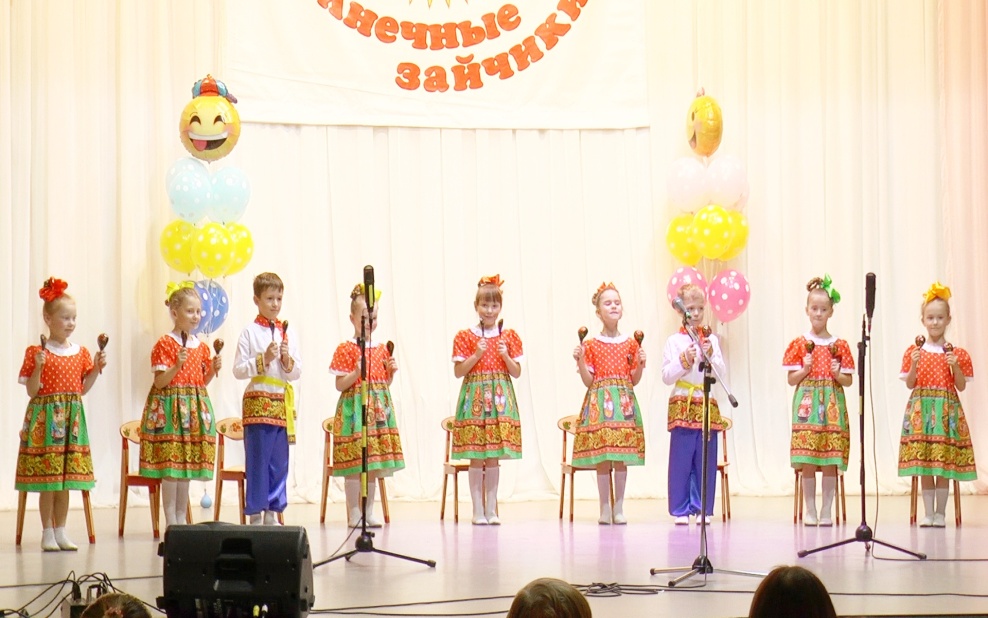 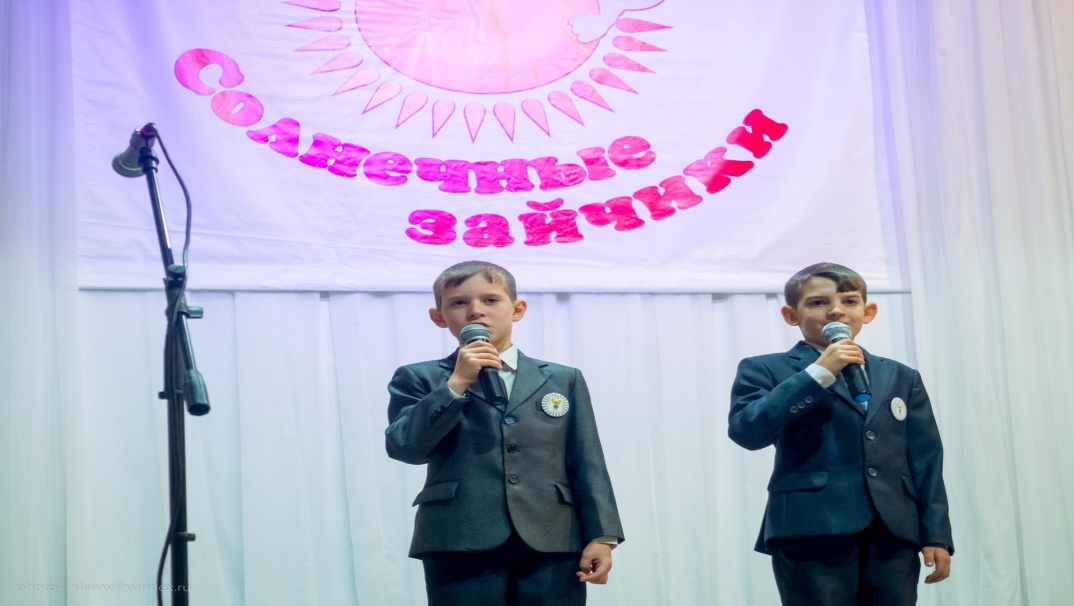 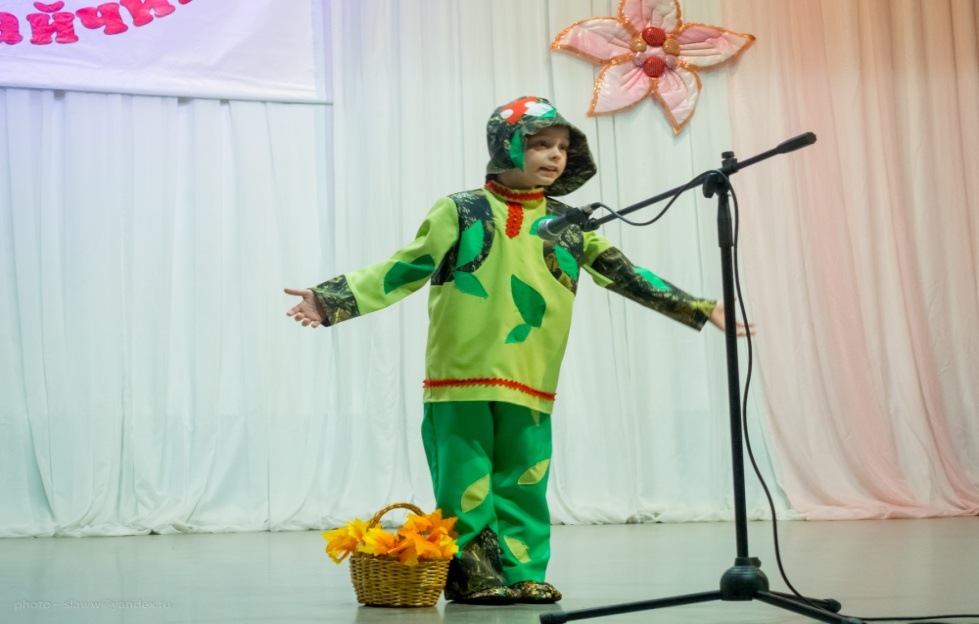 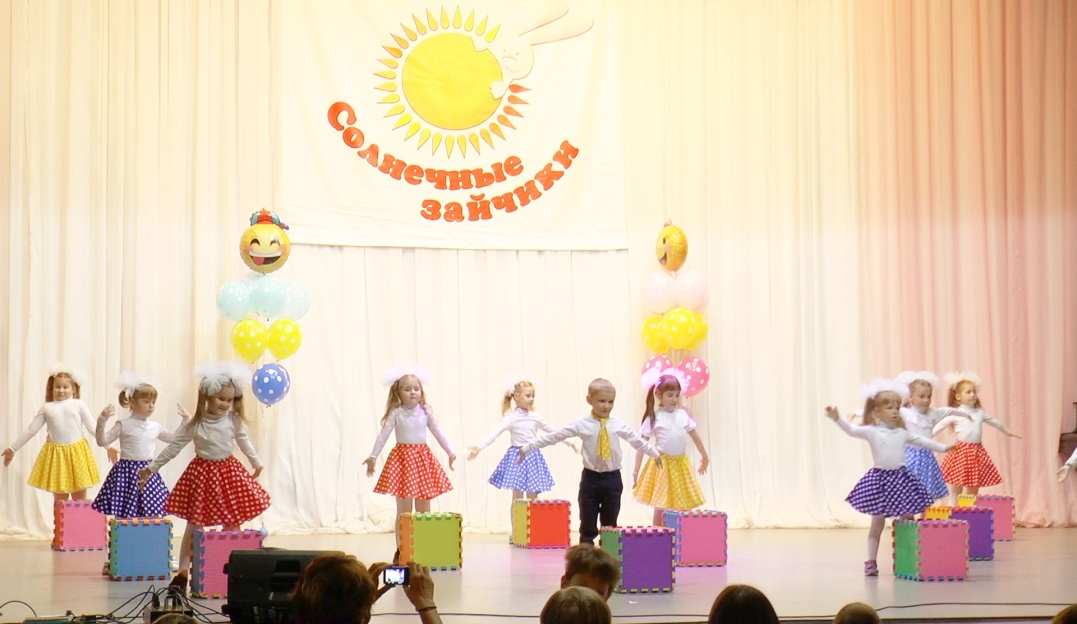 Муниципальный творческий фестиваль для детей с ограниченными возможностями здоровья «Солнечные зайчики»
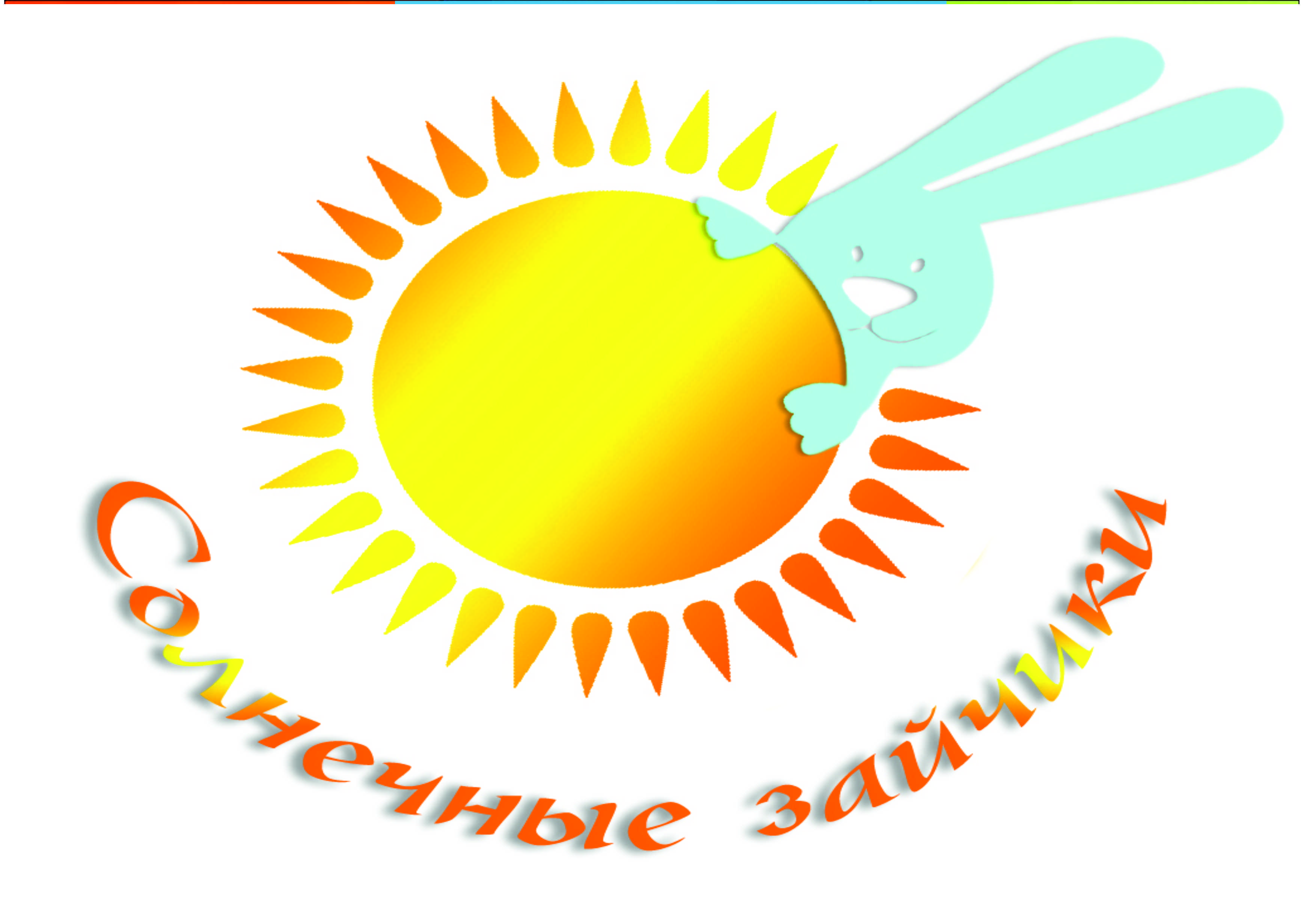 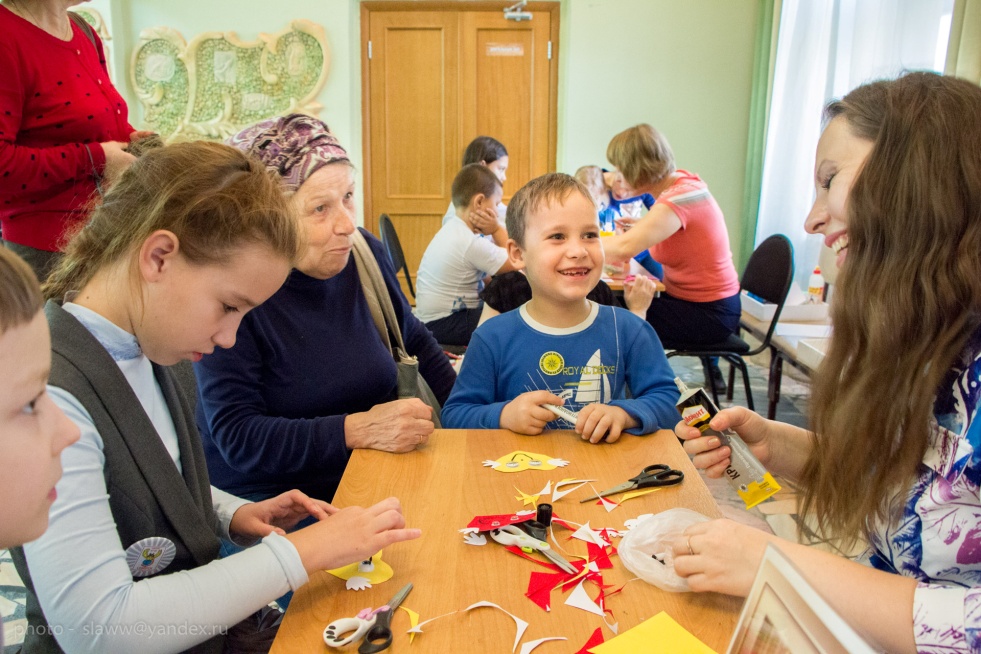 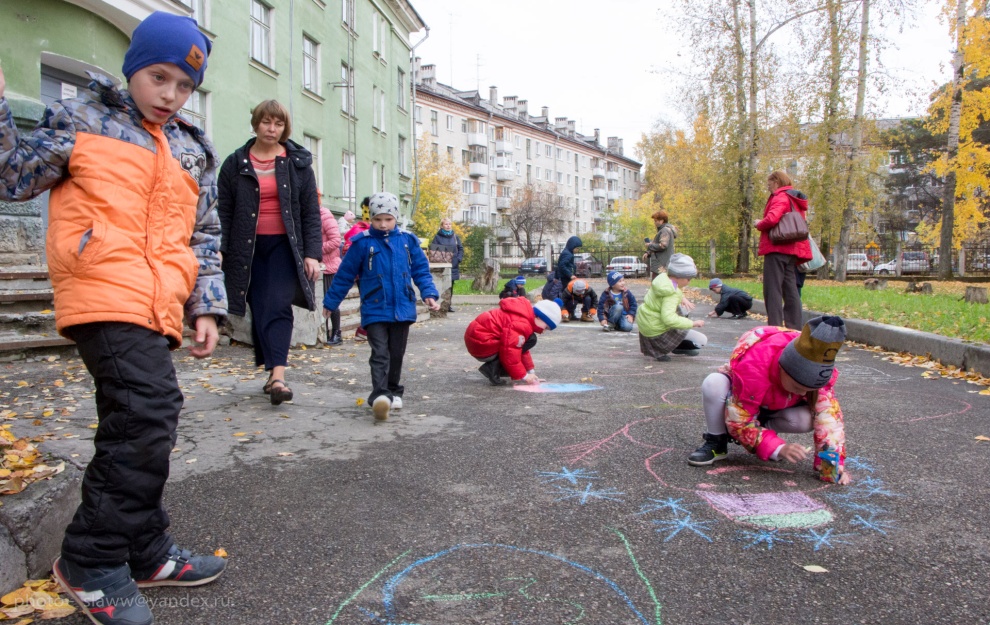 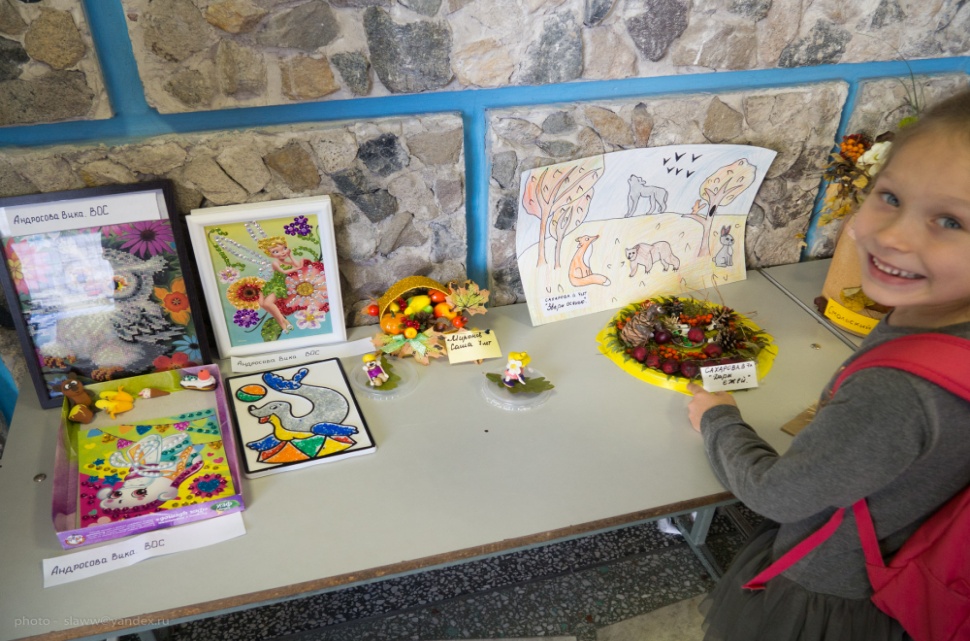 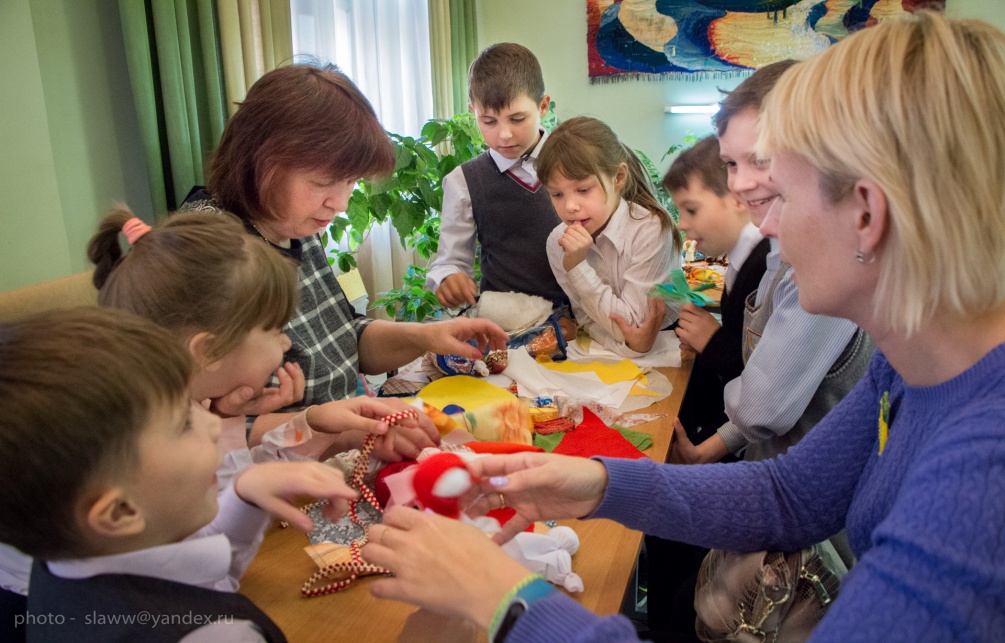 Муниципальный творческий фестиваль для детей с ограниченными возможностями здоровья «Солнечные зайчики»
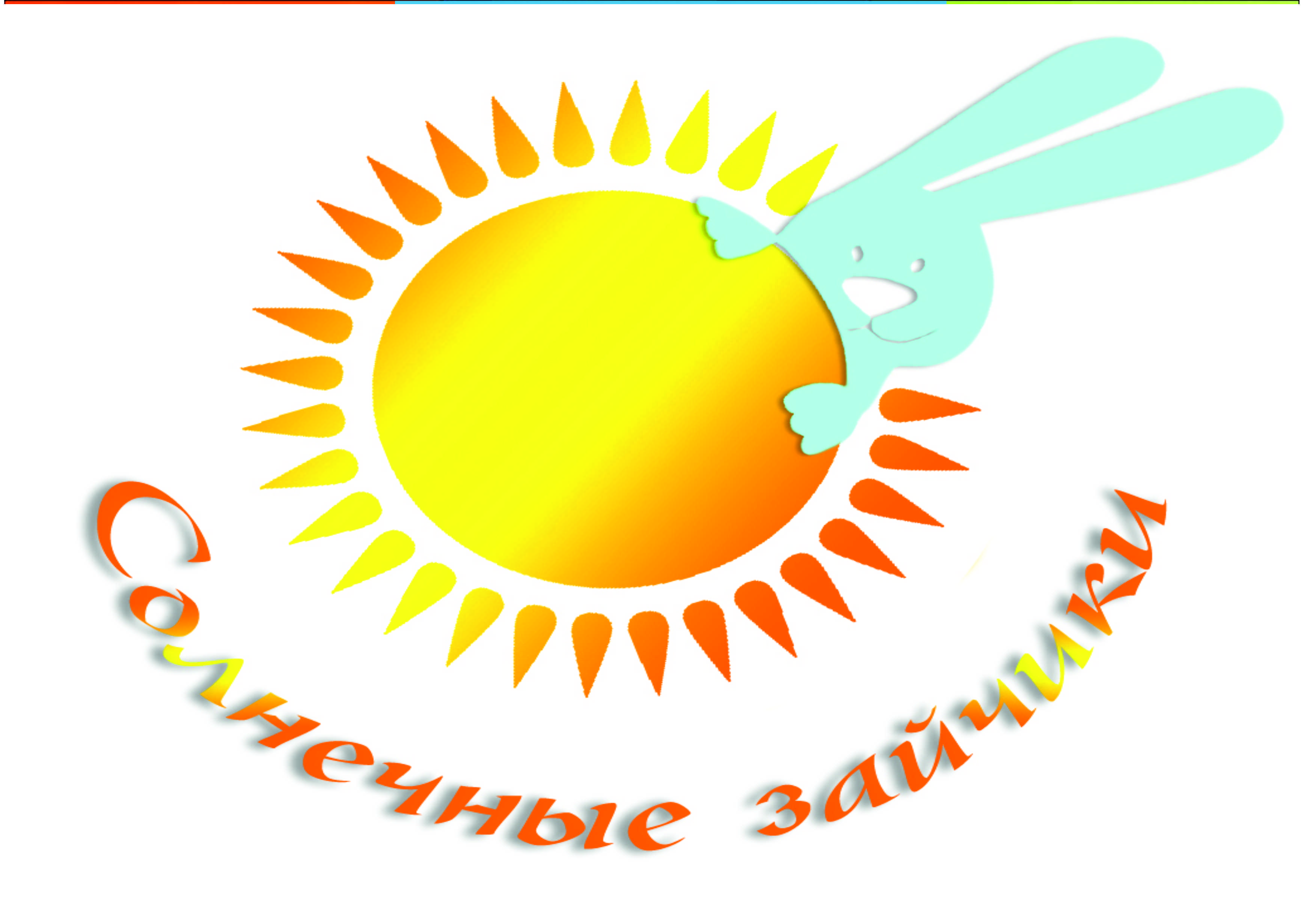 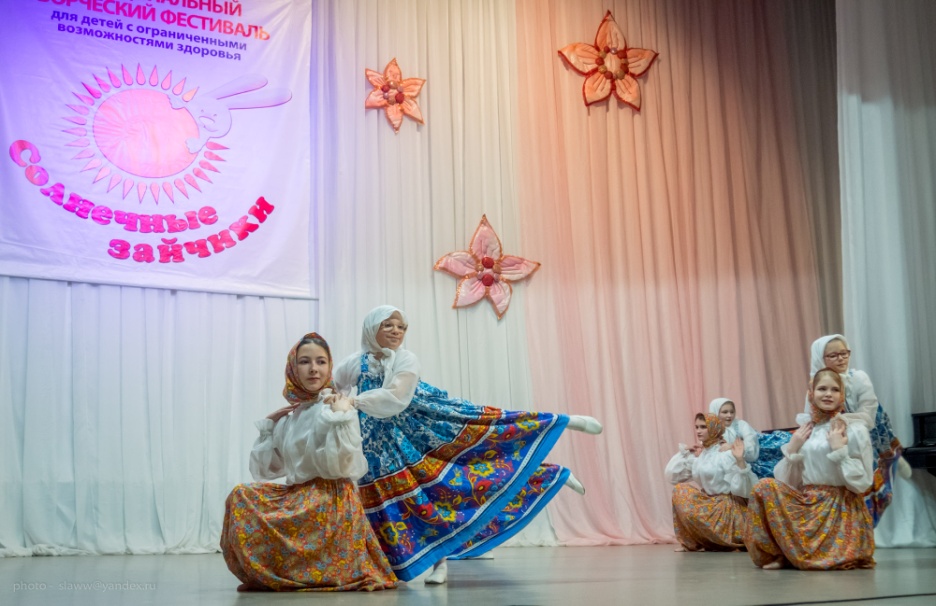 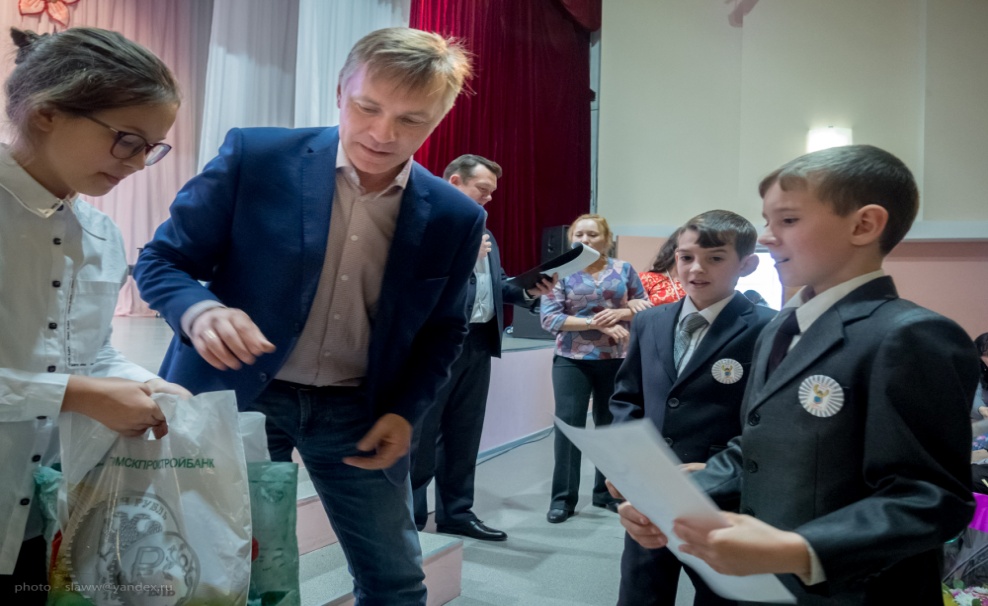 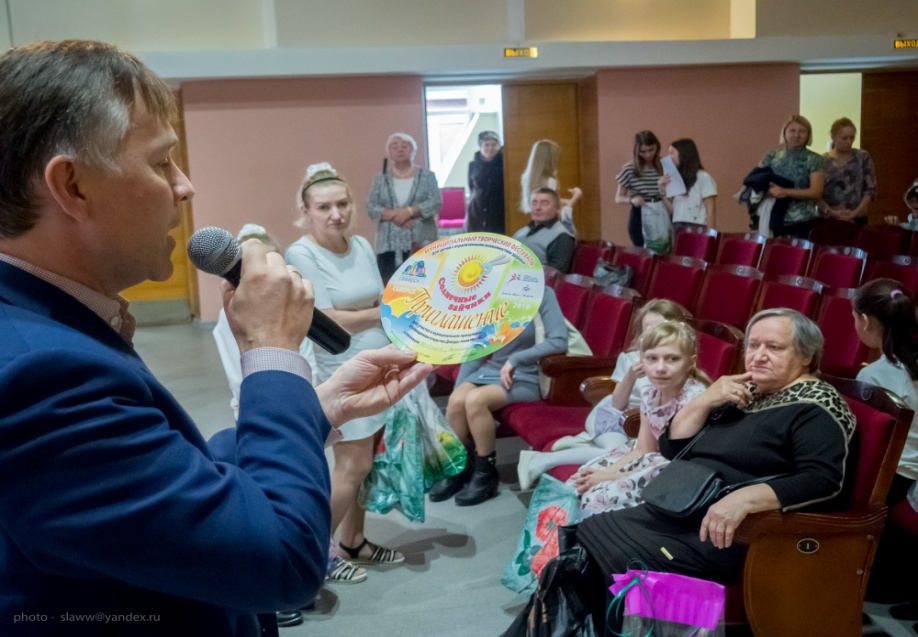 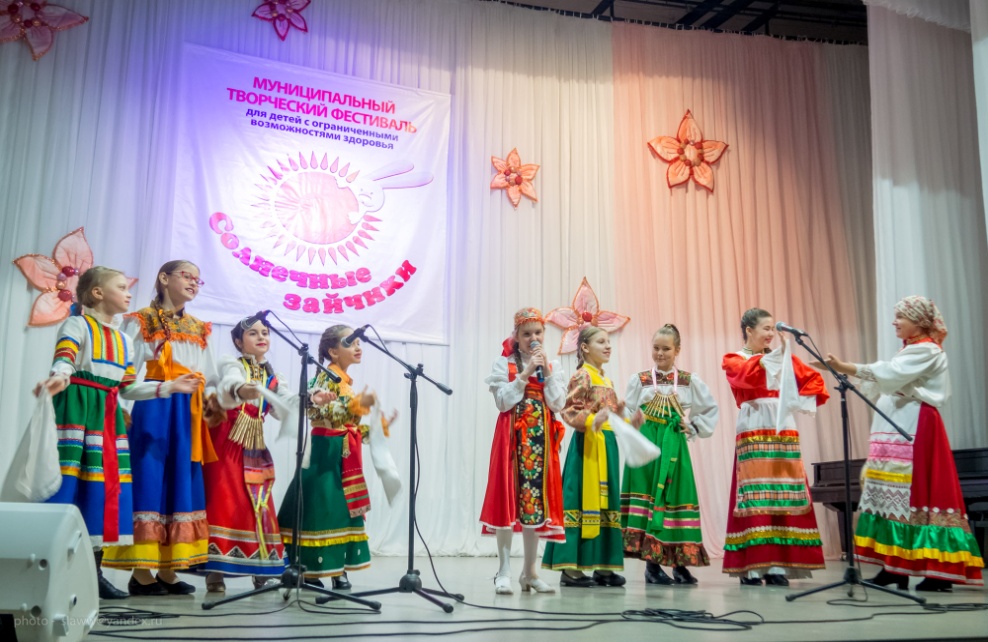 Муниципальный творческий фестиваль для детей с ограниченными возможностями здоровья «Солнечные зайчики»
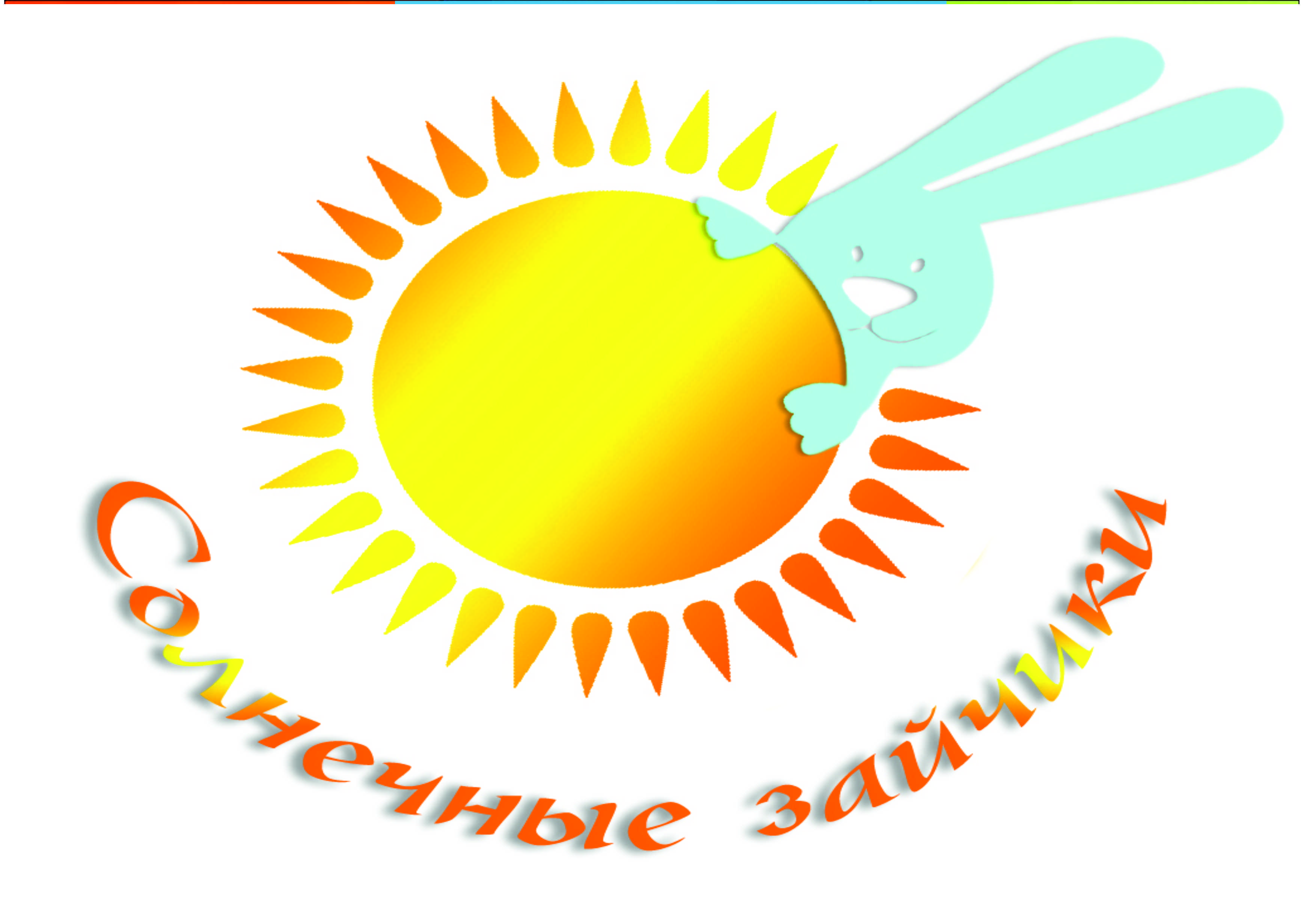 Лидер практики:
директор Е.В. Поспелов
Команда практики:
зам. директора по КТР О.А. Гусева
педагог-организатор 
И.В. Жданович
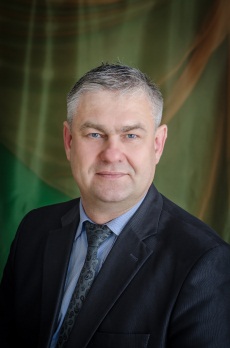 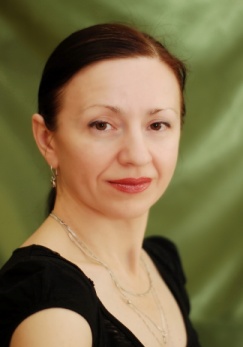 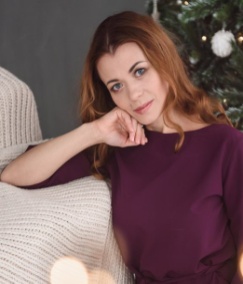 Муниципальный творческий фестиваль для детей с ограниченными возможностями здоровья «Солнечные зайчики»
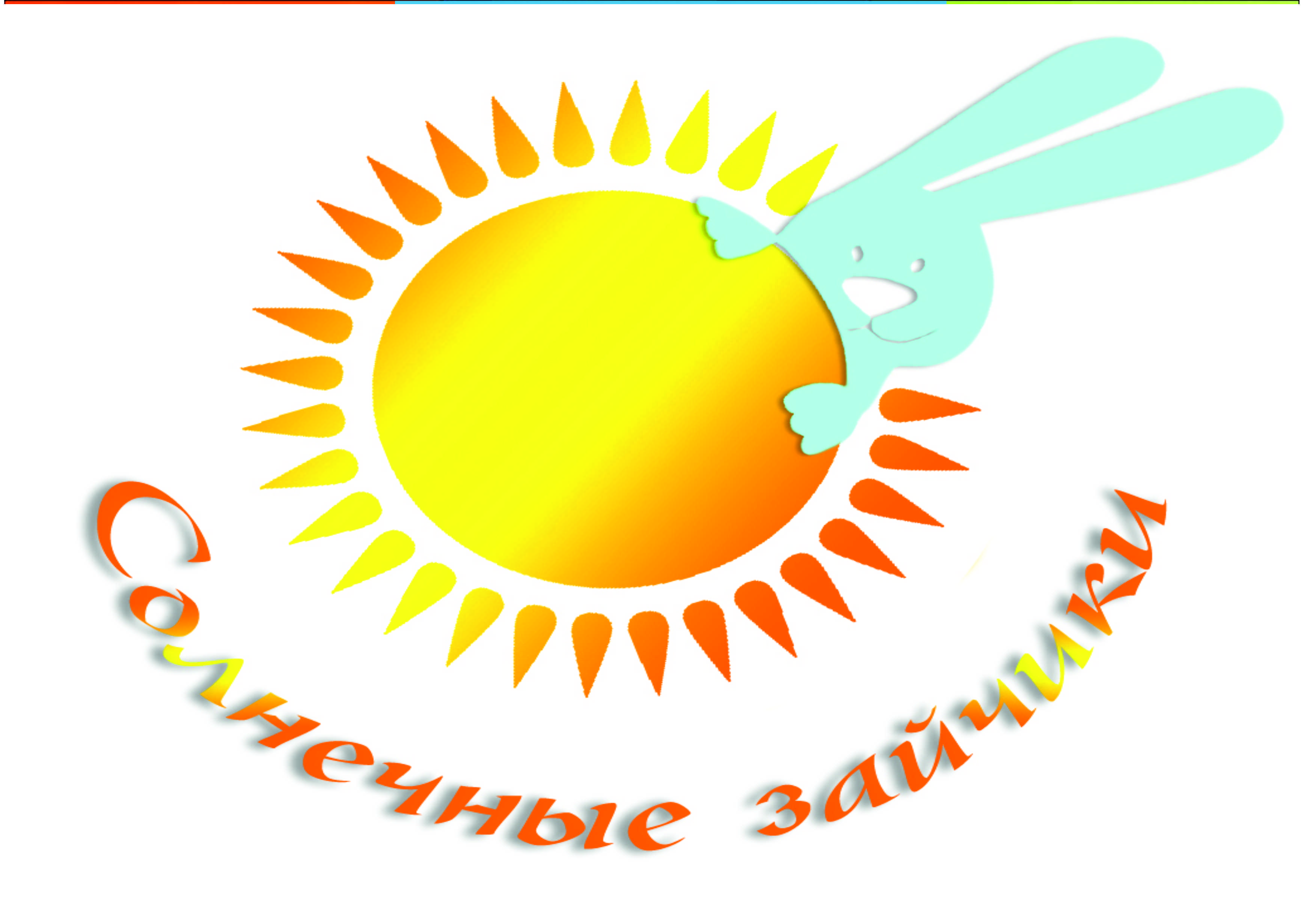 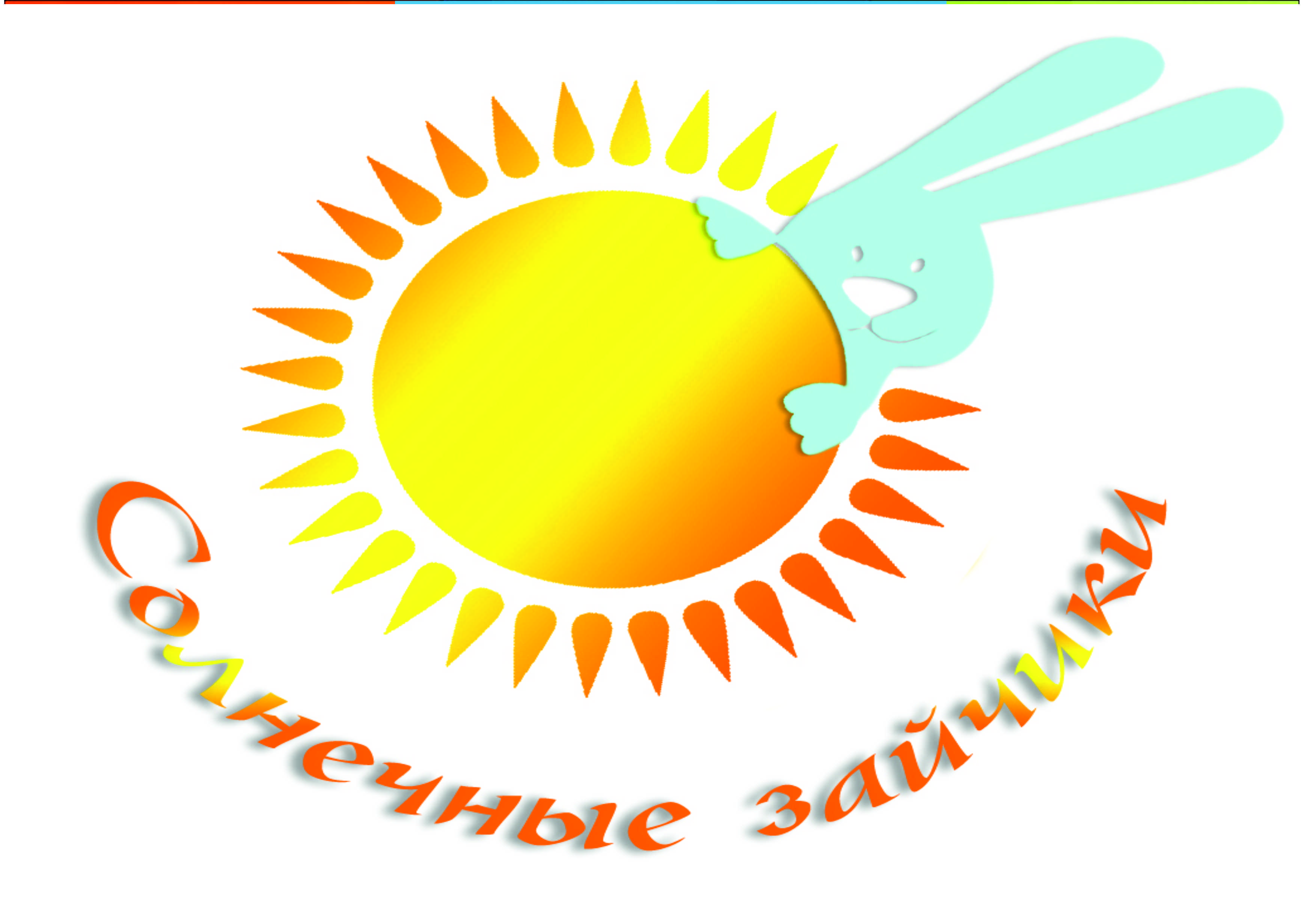